Maatschappelijke ladder
Leerdoel: 
Aan het einde van de les kunnen de leerlingen uitleg geven wat de maatschappelijk ladder inhoudt 

De indeling van de ladder begrijpen en uitleggen
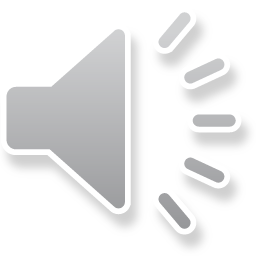 1 Leerdoel
2 Maatschappelijke ladder
3 Film
4 Hoog of laag
5 Klimmen op de ladder
6 Opdracht
7 Leerdoel
Maatschappelijke ladder







Wat is de maatschappelijke ladder?
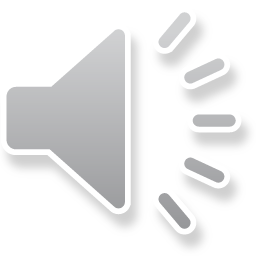 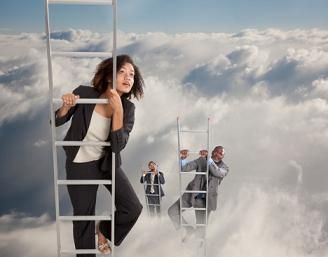 1 Leerdoel
2 Maatschappelijke ladder
3 Film
4 Hoog of laag
5 Klimmen op de ladder
6 Opdracht
7 Leerdoel
Film

http://www.schooltv.nl/no_cache/video/crid/20070829_maatschappelijkeladder01/
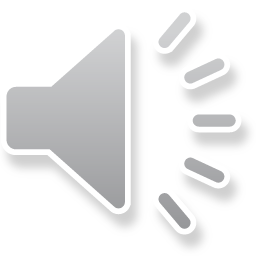 1 Leerdoel
2 Maatschappelijke ladder
3 Film
4 Hoog of laag
5 Klimmen op de ladder
6 Opdracht
7 Leerdoel
ladder
3 Film
4 Hoog of laag
5 Klimmen op de ladder
6 Opdracht
7 Leerdoel
Hoog of laag


- Geld
- Macht
- Kennis
- Talent
- Afkomst
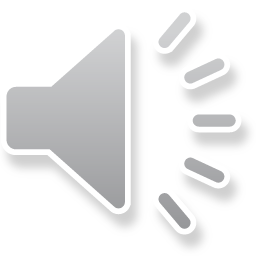 1 Leerdoel
2 Maatschappelijke ladder
3 Film
4 Hoog of laag
5 Klimmen op de ladder
6 Opdracht
7 Leerdoel
Klimmen op de ladder

- Vervolgopleiding

- Aanleg

- Doorzettingsvermogen
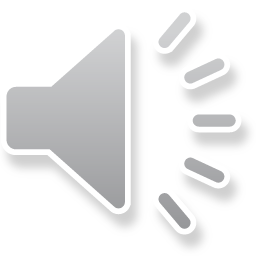 1 Leerdoel
2 Maatschappelijke ladder
3 Film
4 Hoog of laag
5 Klimmen op de ladder
6 Opdracht
7 Leerdoel
Opdracht


https://docs.google.com/forms/d/1BM1sMjzCq9ayluwjZbVu81GXtd353CUKulkejs1AYOU/viewform?usp=send_form
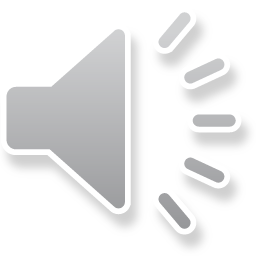 1 Leerdoel
2 Maatschappelijke ladder
3 Film
4 Hoog of laag
5 Klimmen op de ladder
6 Opdracht
7 Leerdoel
Leerdoel

Aan het einde van de les kunnen de leerlingen uitleg geven wat de maatschappelijk ladder inhoudt

De indeling van de ladder begrijpen en uitleggen
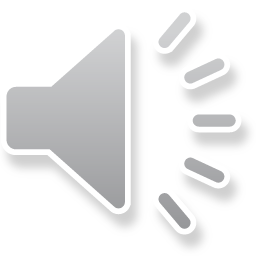 1 Leerdoel
2 Maatschappelijke ladder
3 Film
4 Hoog of laag
5 Klimmen op de ladder
6 Opdracht
7 Leerdoel